"Тайны литературных мест города Пушкино"
Автор 
Попов Александр
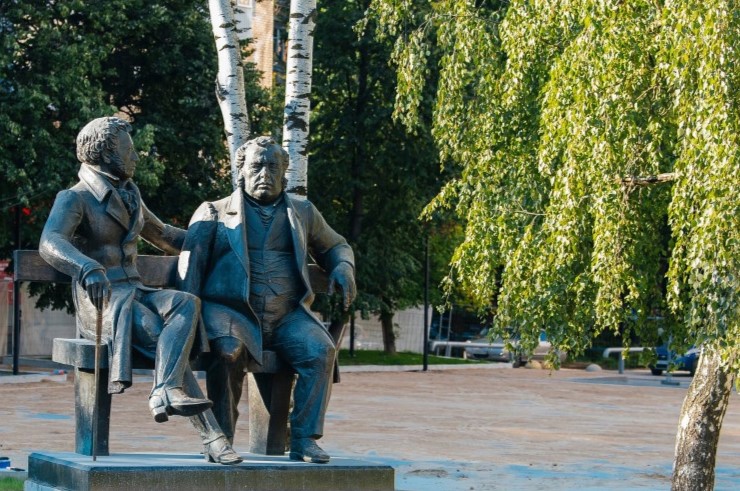 Городской квест о местах города, связанных с его литературными страницами. 
Цель: познакомить участников с историей города Пушкино - точкой  на литературной карте нашей страны. 
Аудитория: школьники проявляющие читательский интерес : 9-13лет, под руководством взрослого, 14-16 лет самостоятельно, любители литературы.
Легенда: Пройди по литературным улицам города, разгадай его загадки и получи силу тайных знаний!
Привычные места, которые кажутся знакомыми, поделятся  своими литературными историями.
Продолжительность : 1,5 часа. Расстояние : 2 км.
 Понадобятся : УФ фонарик, зеркало, ручки или карандаши, блокнот, смартфон.
Задания участники получают от ведущего, переходя по qr-коду и на листах, сделанных в виде обрывков рукописей. Используются головоломки , ребусы, шифры, загадки и пр.
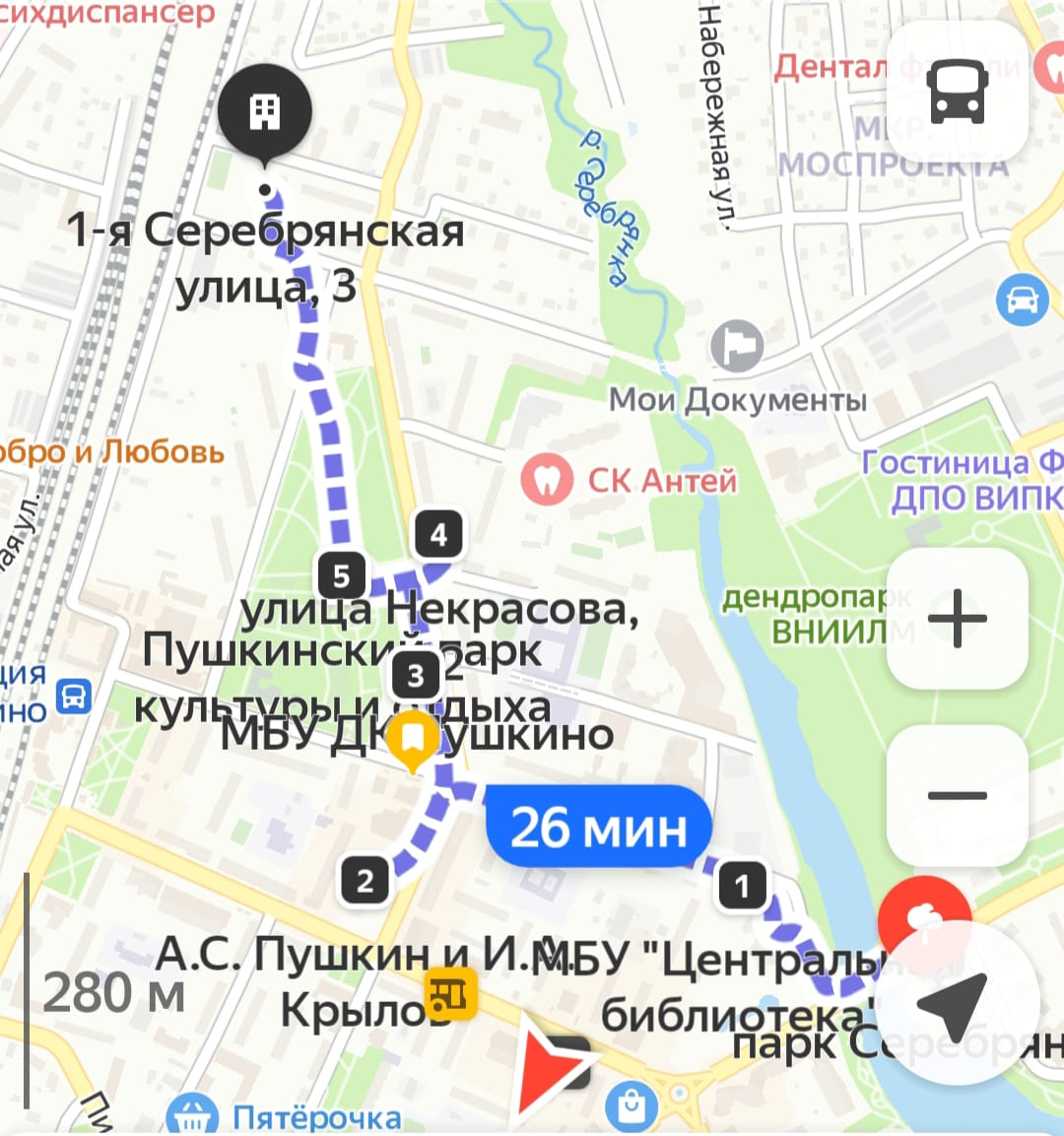 Маршрут квеста 
на навигаторе
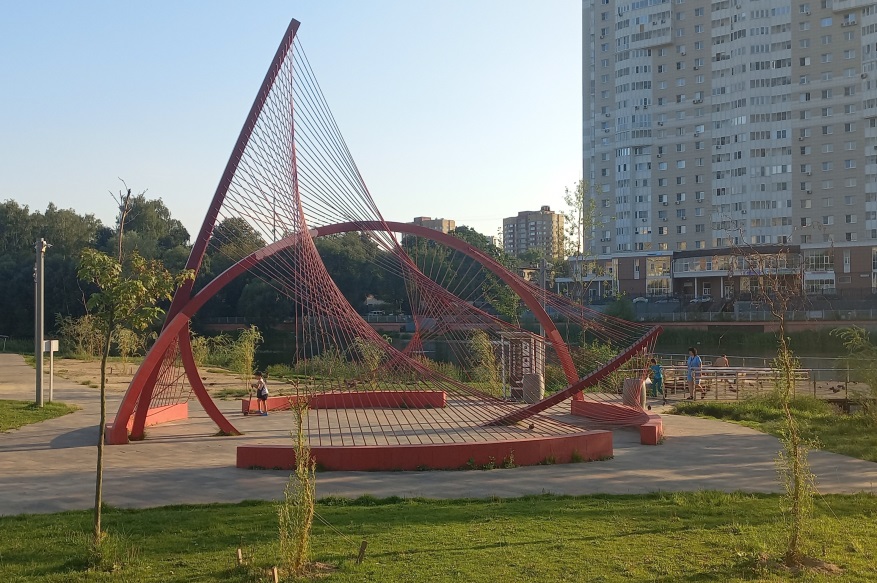 Зачерпнуло ветра алое крыло! 
И мечту о счастье в море понесло...
Их  девиз: Всегда вперёд! 
Только ветер в них подует,
Мчит фантазия вперёд!
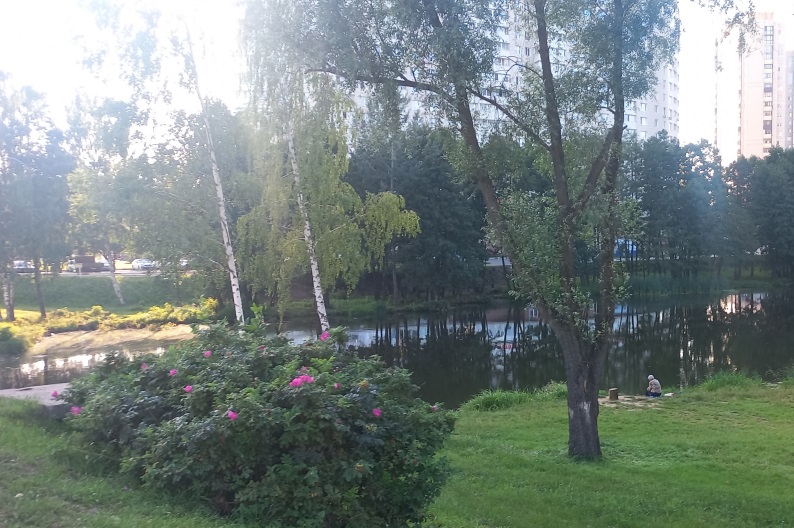 По какому  объекту дано название нашей реке? Узнай воспользовавшись сохранившейся до нашего времени русской семафорной азбукой.
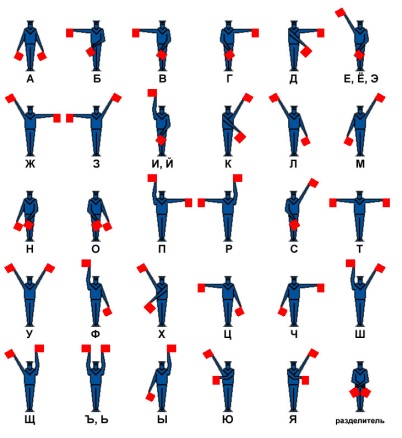 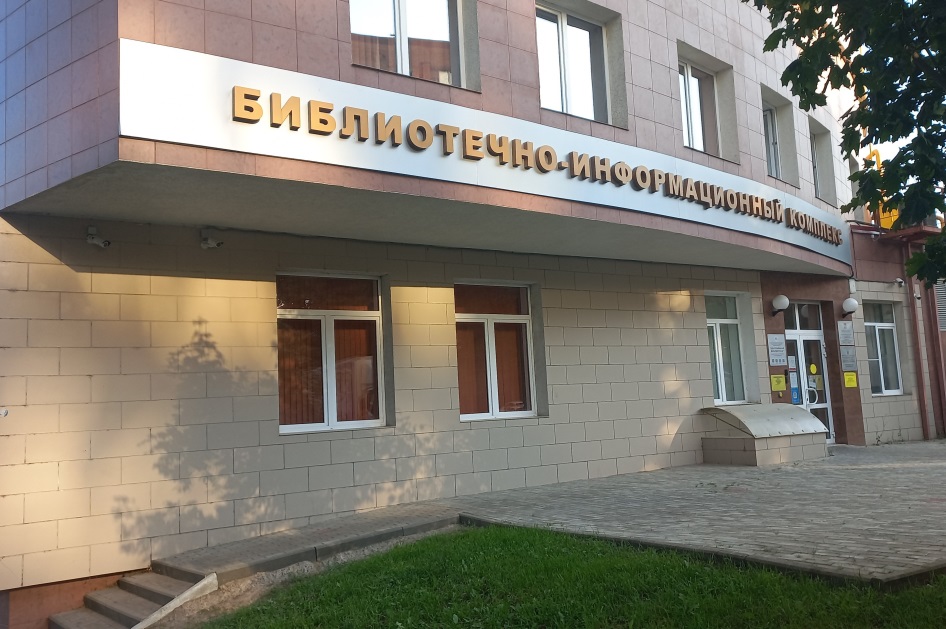 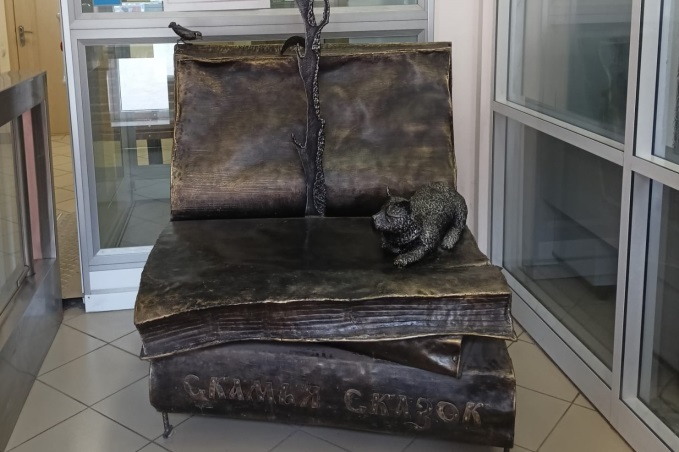 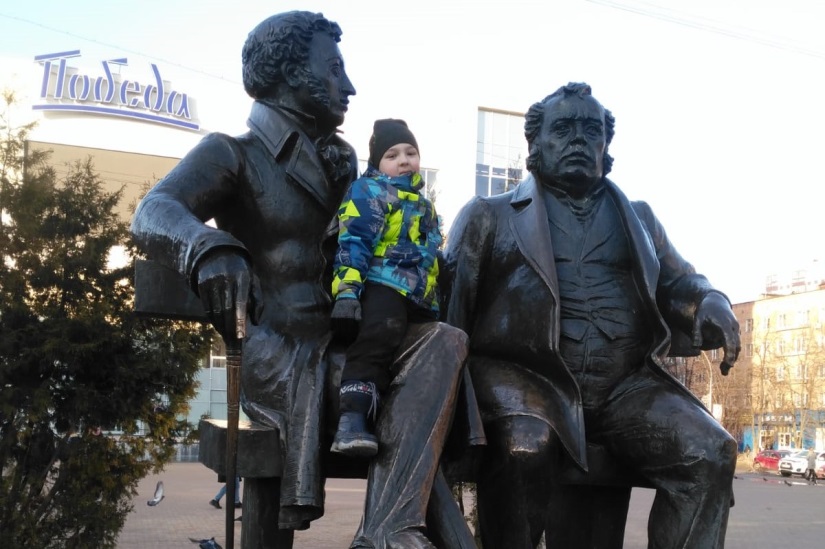 Реки, наполняющие вселенную мудростью. Перейдя из qr коду, открывается задание. Надо передвинуть книжки с буквами , чтобы сложилось слово 
АБИЛБИТОКЕ
"Когда герои басен Крылова останутся одни,
пройти  по шифру сможете вы часть пути.
ПОБЕДА БУДЕТ пусть ЗА ВАМИ,  
как только   6 колонн появятся  перед очами!"
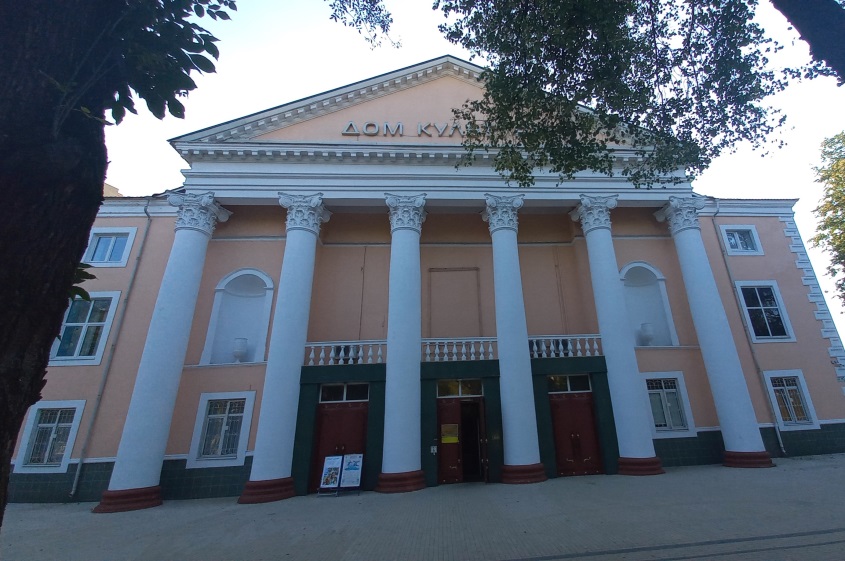 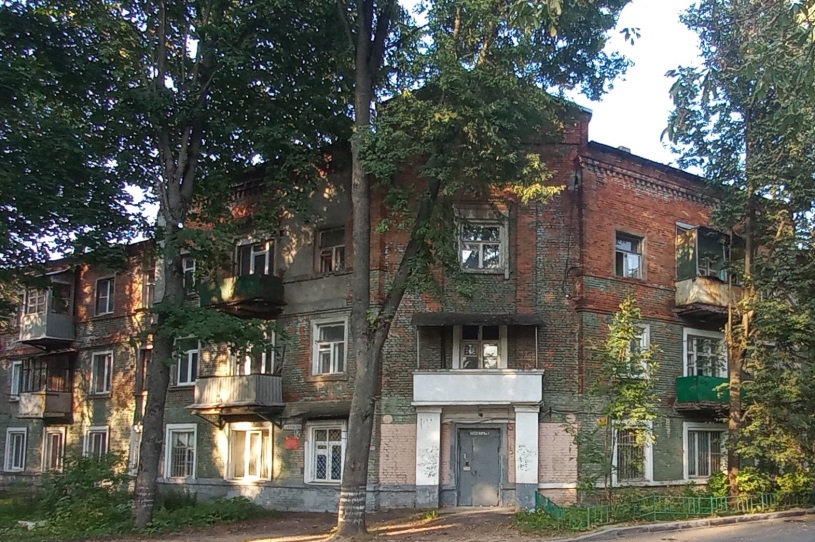 Название улицы по фамилии писателя 
 вам помогут  узнать картинки из qr кода
"Мужичок с ноготок"
"Дедушка Мазай и зайцы"
"Саша"
"Размышления у парадного подъезда"
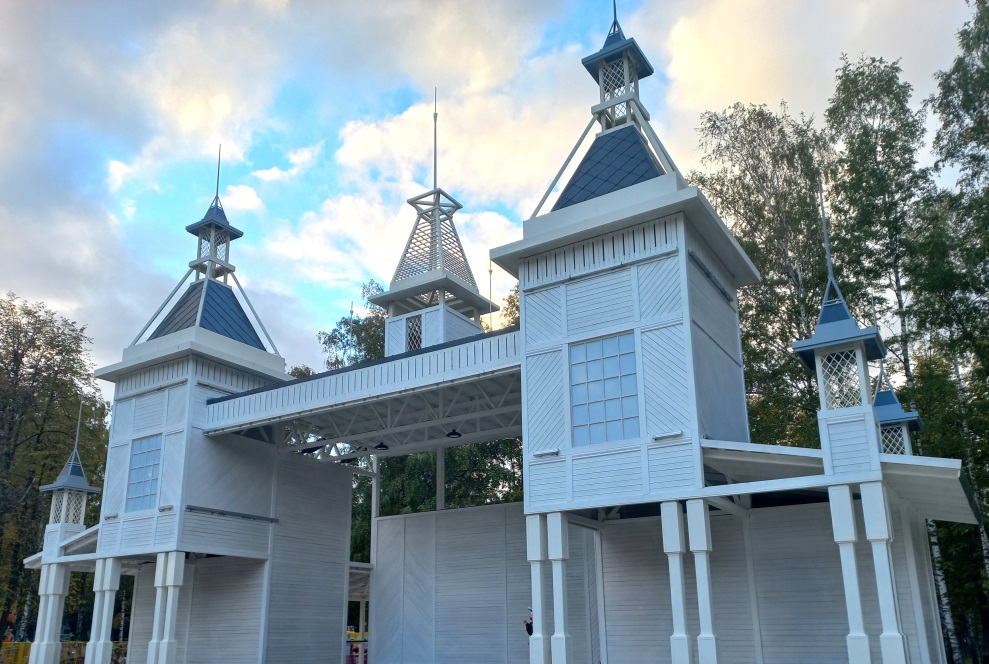 Кто из великих выступал 
на этой сцене? 
Можно узнать разгадав ребус.
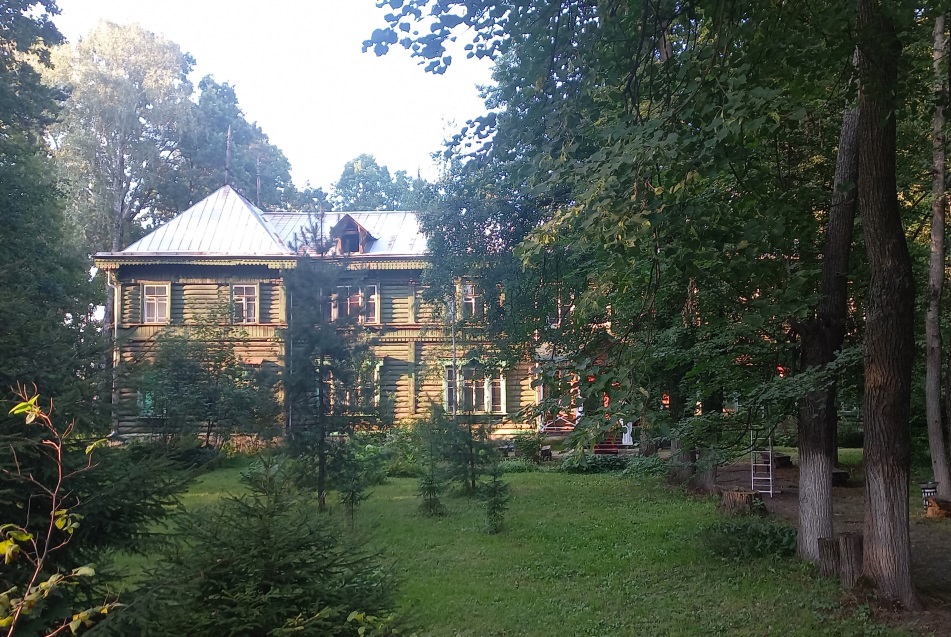 «Человек, любящий и умеющий читать, – счастливый человек. Он окружён множеством умных, добрых и верных друзей. Друзья эти – книги.»